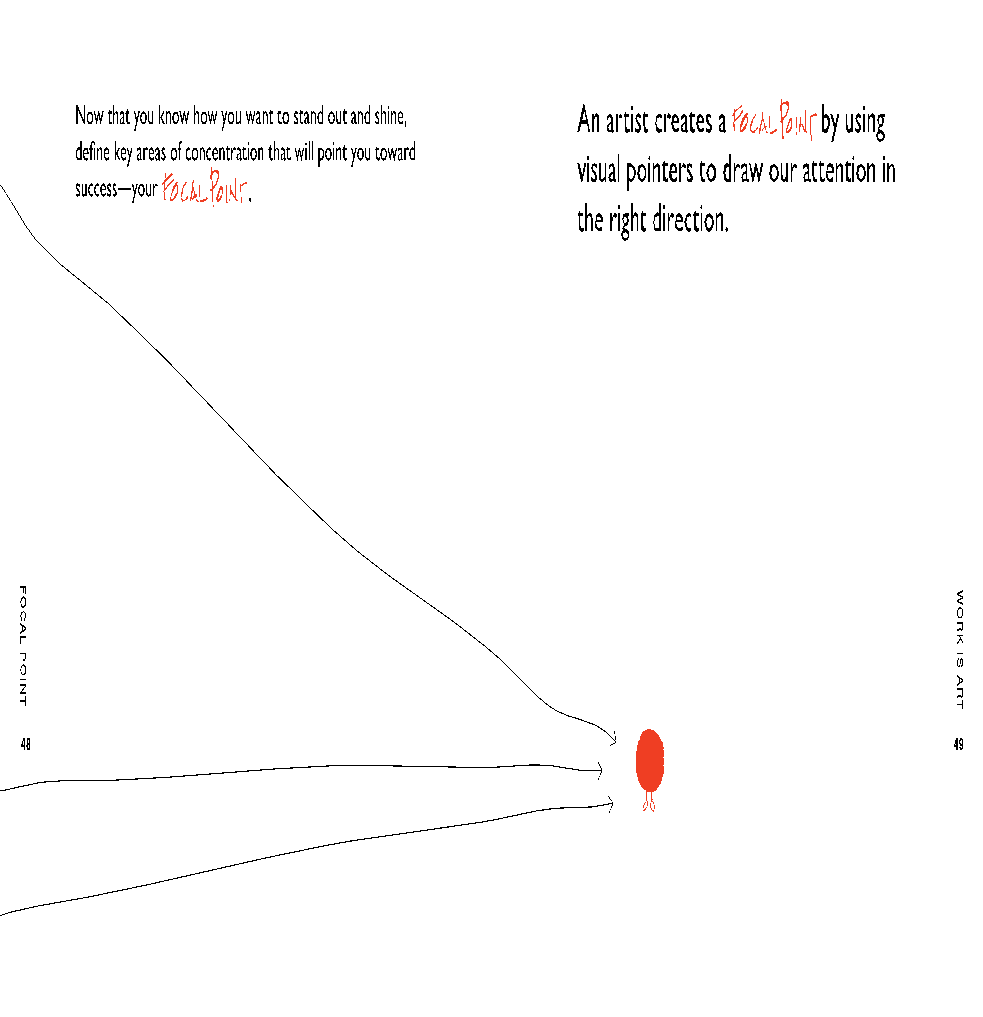 Creating a Meaningful Strategic Plan
____________________________________________________________________________
Jane Walton Consulting, LLC
1613 Madison Ave. KCMO 64108
www.janewaltonconsulting.com 
816.898.6929
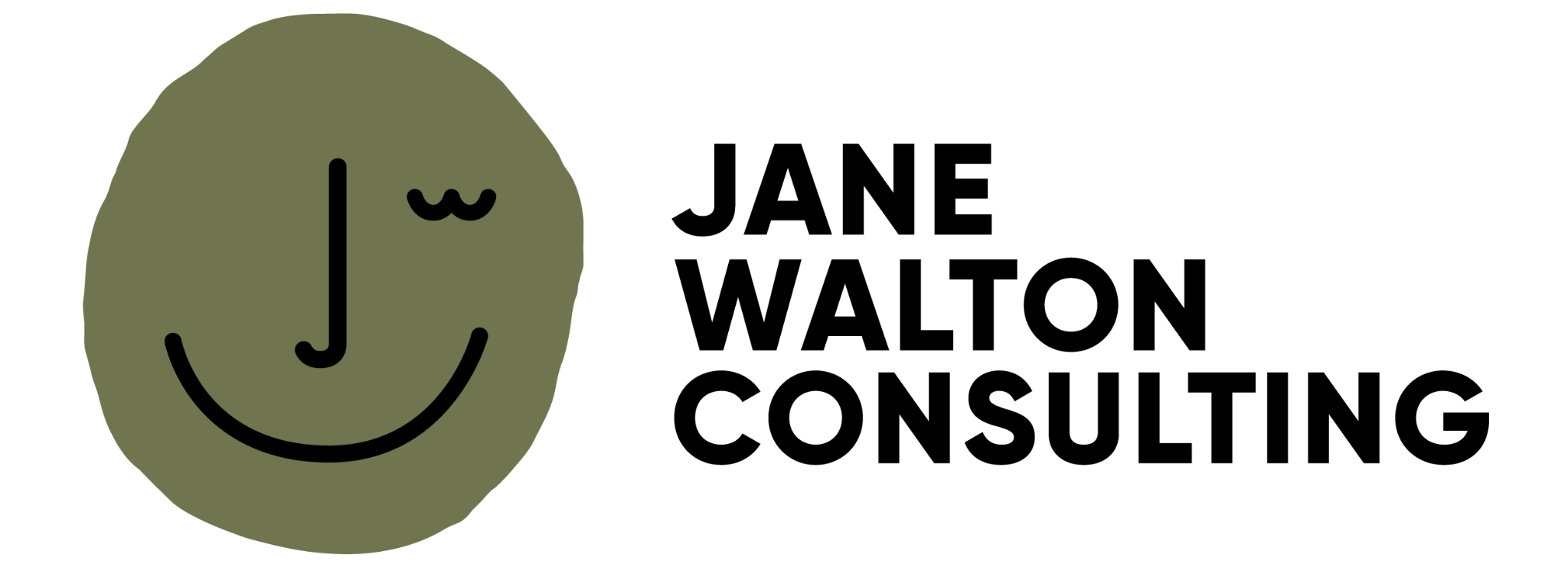 ‹#›
Where your firm is focused, and how it is managed and organized, will significantly impact how your team feels, behaves, and contributes.
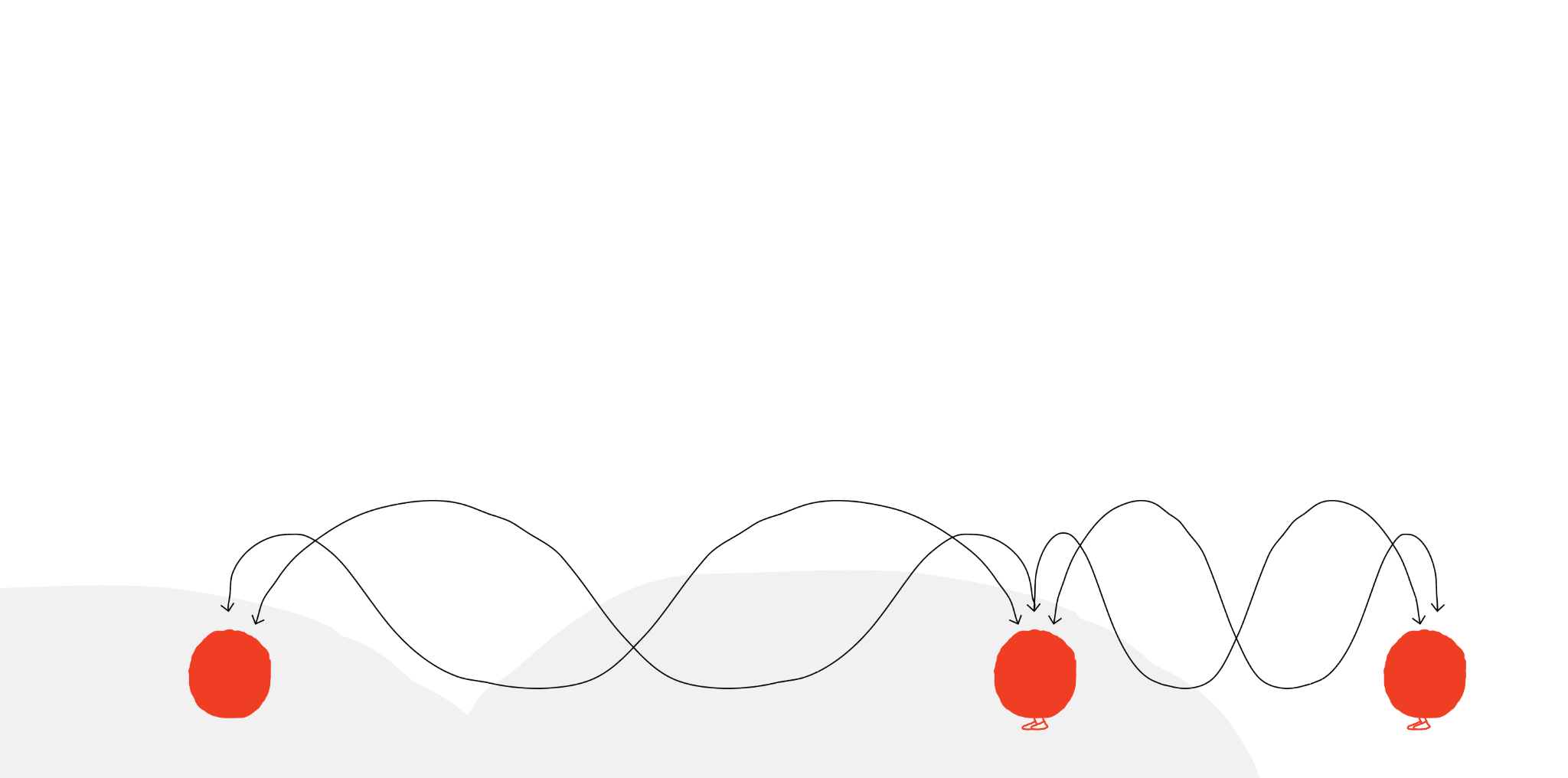 ‹#›
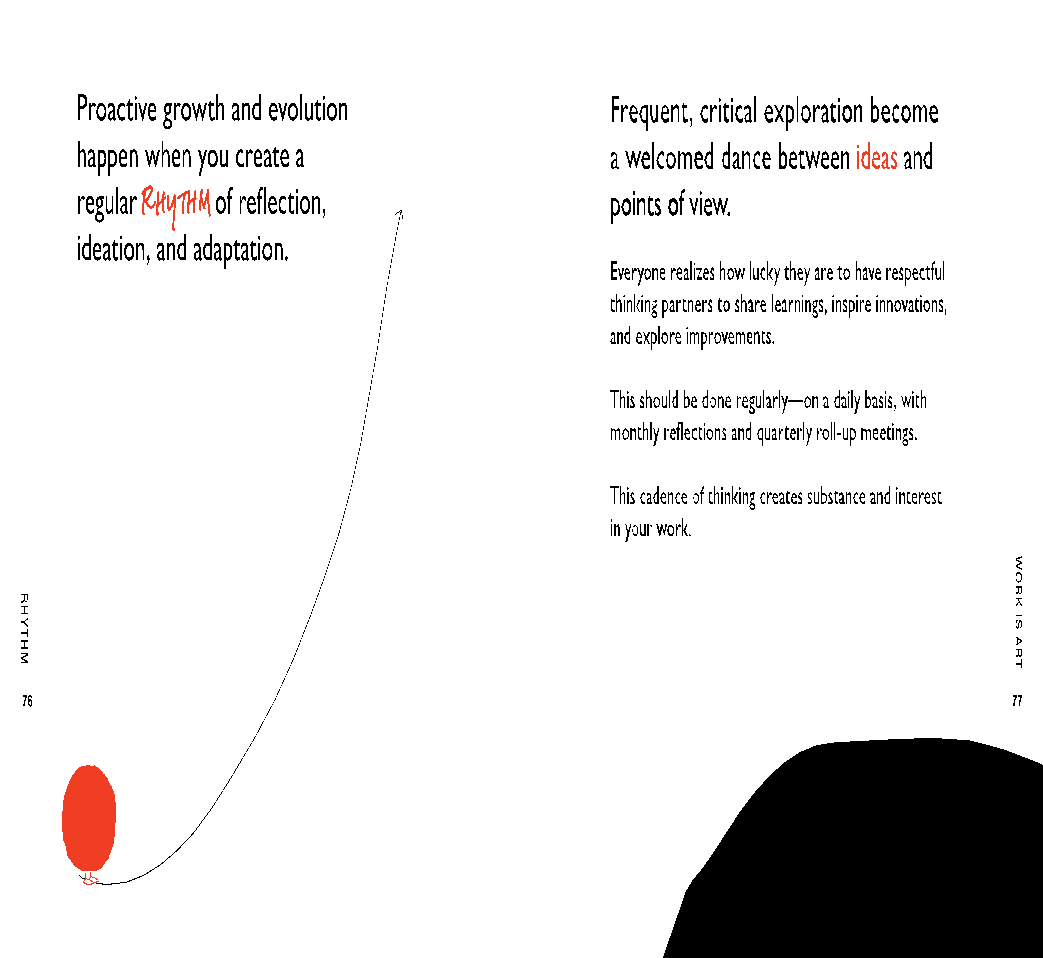 “Strategy is about what you are going to do now in order to shape the future to your advantage.” 		  – Stephen Bungay
‹#›
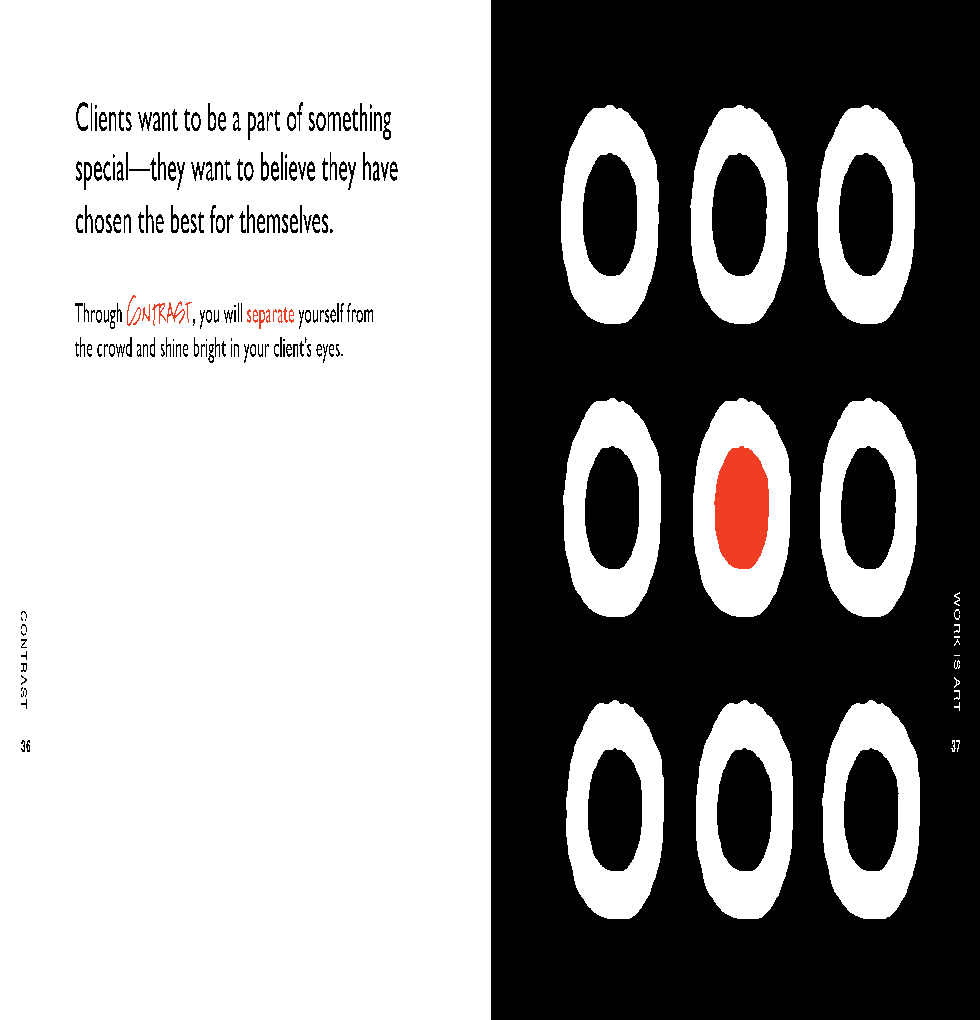 Your strategic plan will drive your firm’s organization and system design.
‹#›
Strategic Plan
3-5 years
Operations Plan
annually
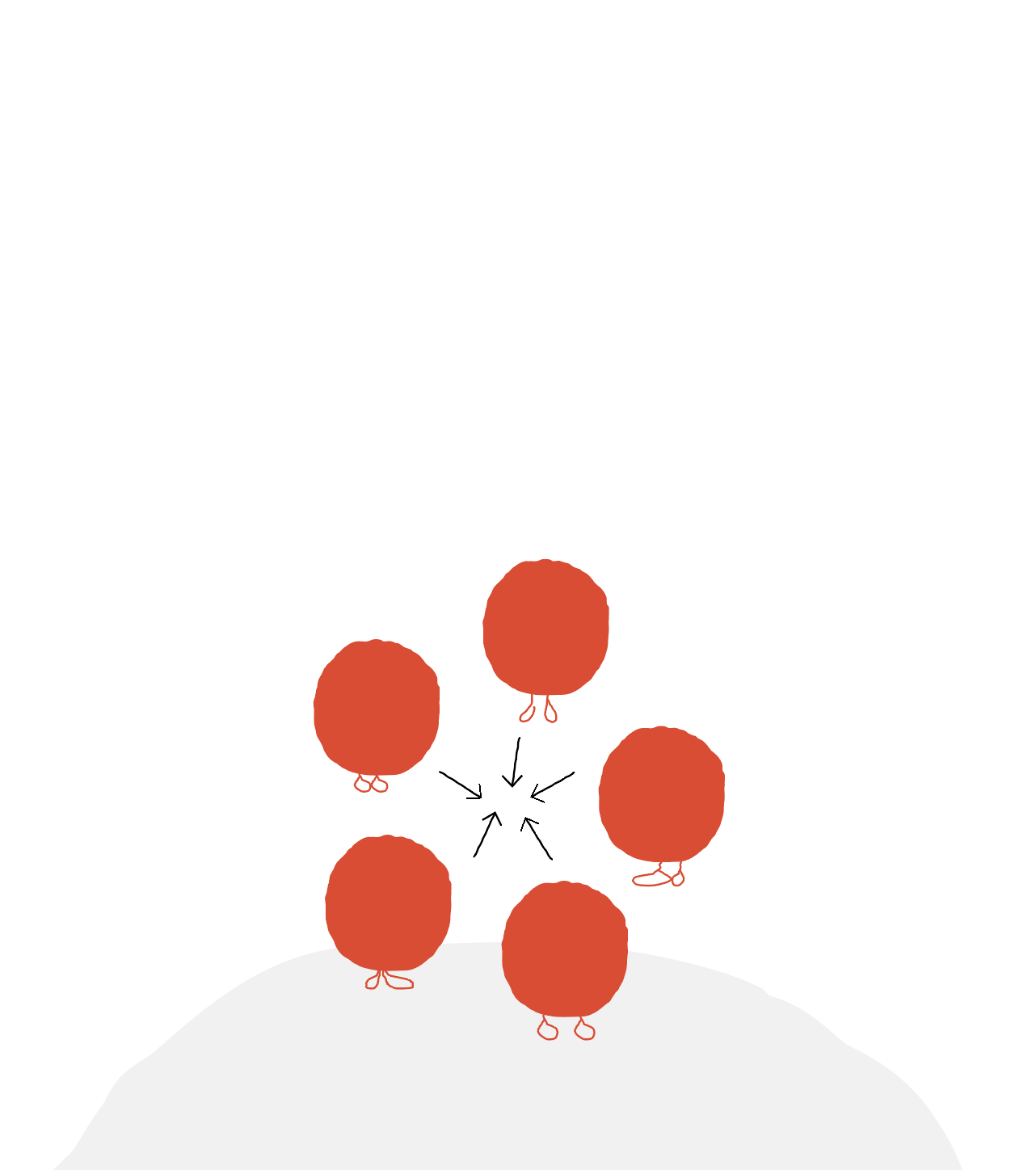 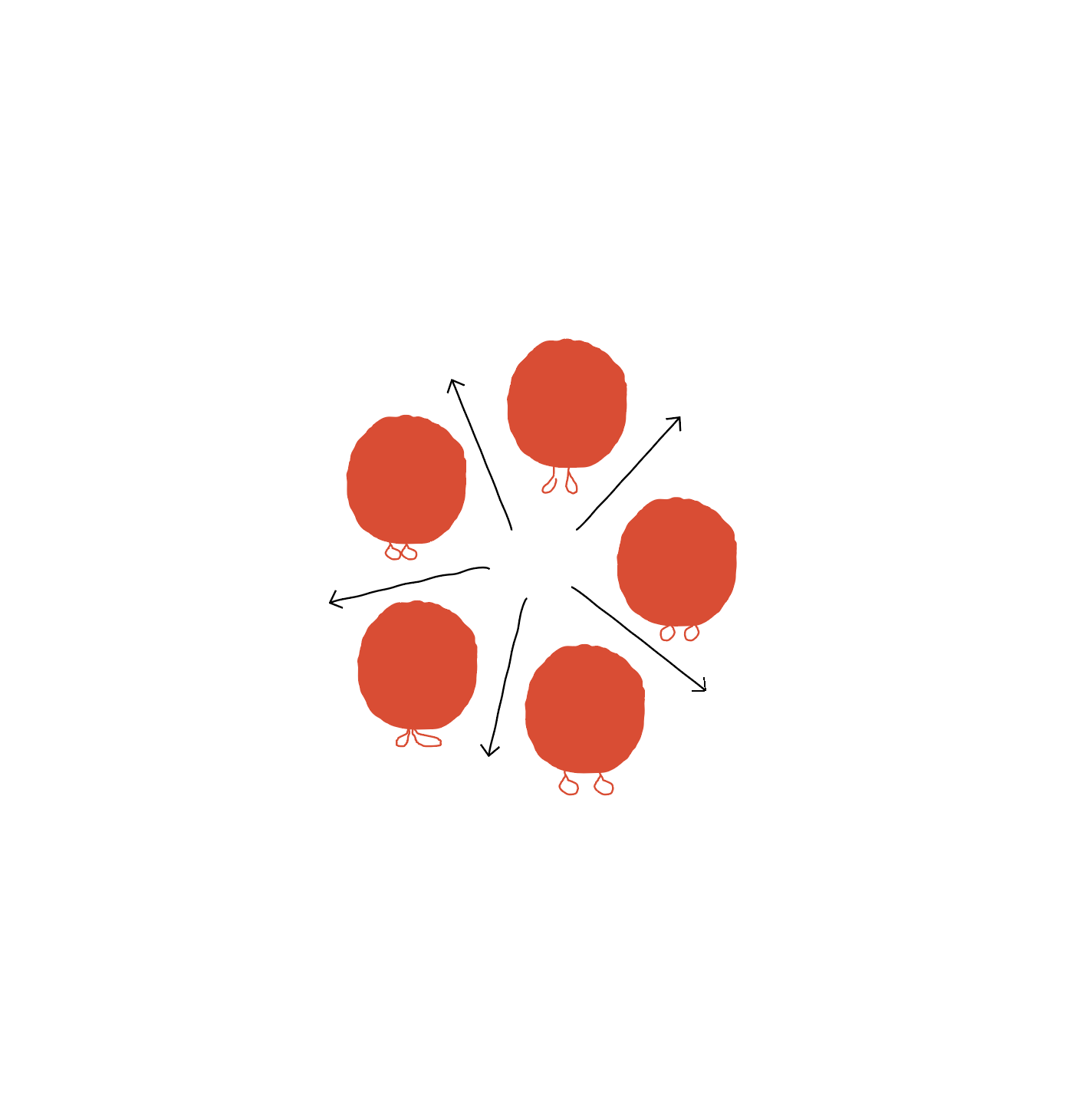 ‹#›
Operations Plan
ensure the success of strategic objectives
build a solid business foundation
invest wisely
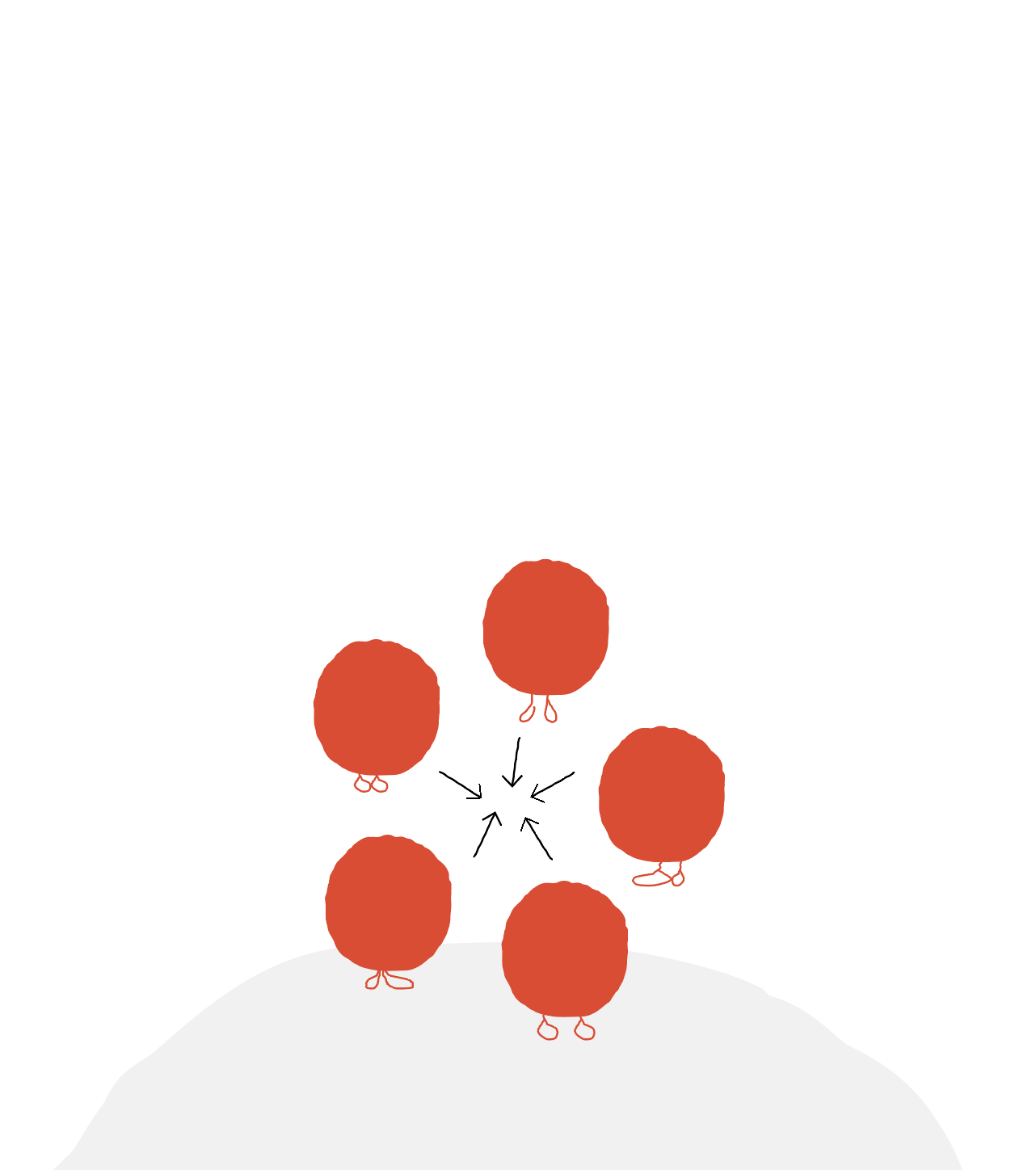 ‹#›
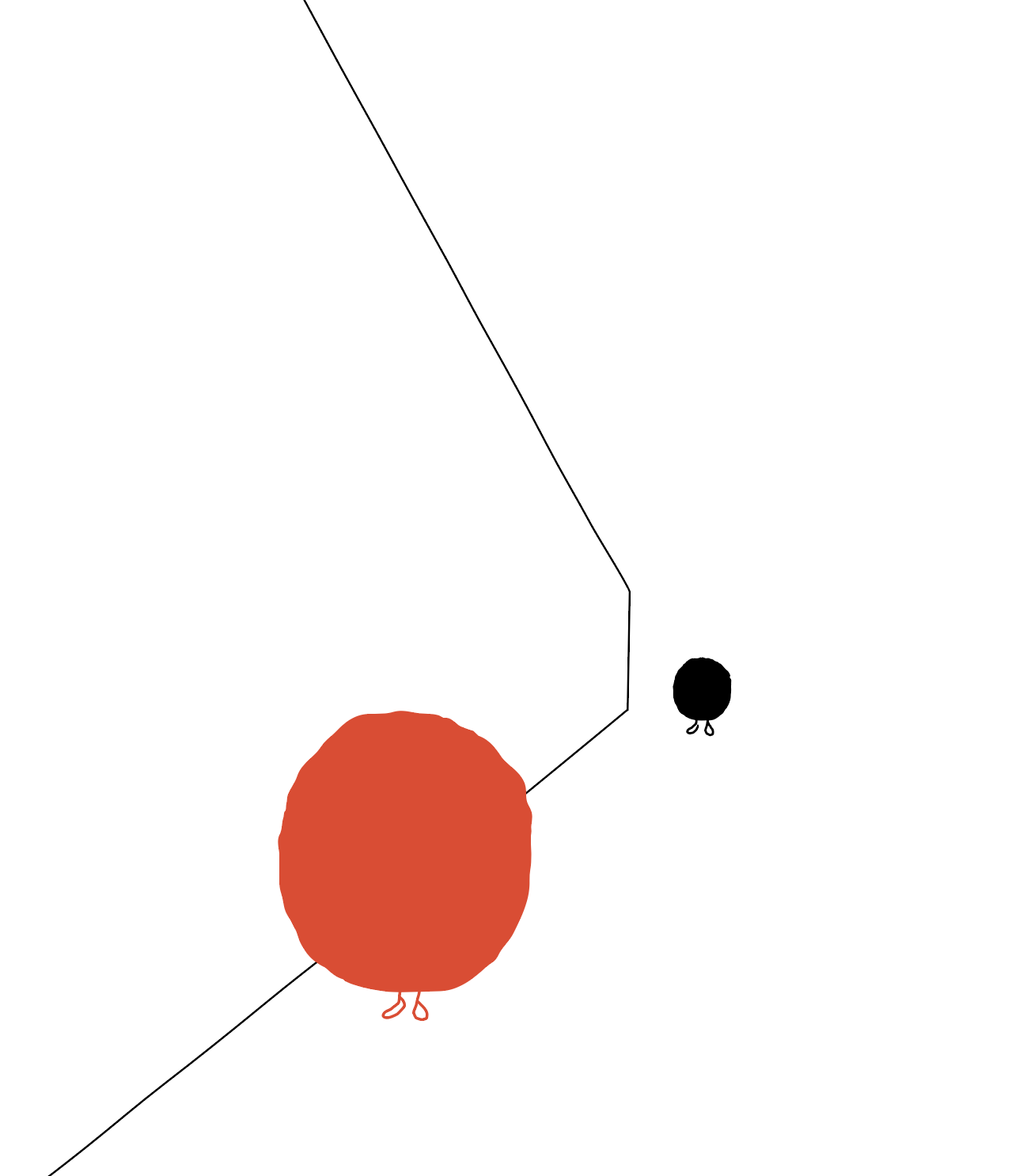 Priority Markets – Intended Impact
‹#›
Deepen
Increase your level of expertise through R&D and innovation. 

Grow
Where you want to increase market share.

Hold Steady
Continue with the current level of time and effort.

Develop
Bring a new market/service into your portfolio.

Stop
A market/service you no longer want to pursue.
Market Focus
‹#›
[Speaker Notes: with the goal of being an expert who stands apart from others. This will require significant investment (marketing, R&D, technology, firm development)]
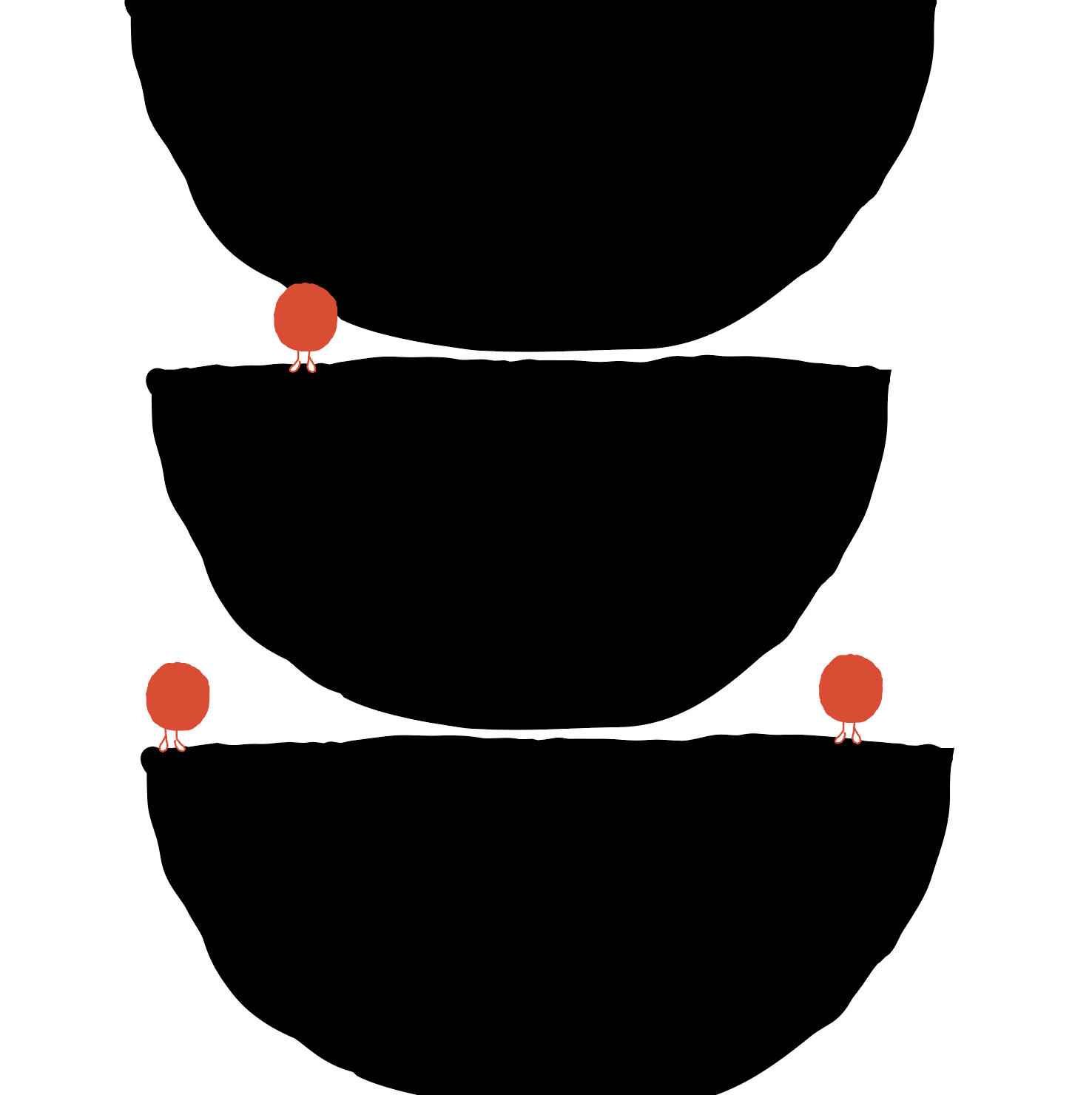 Market Focus

bd strategy
marketing plan
internal development
investment budget
‹#›